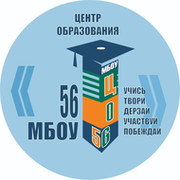 ВПР -2025
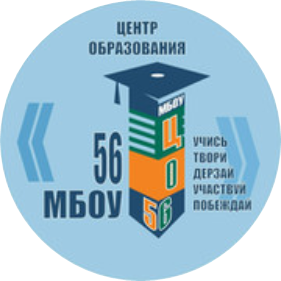 ОСНОВНЫЕ АКЦЕНТЫ ПРАВИЛ ПРОВЕДЕНИЯ ВПР
(Постановление Правительства Российской Федерации от 30.04.2024 № 556)
Участниками ВПР являются все образовательные организации, реализующие имеющие государственную аккредитацию образовательные программы начального общего, основного
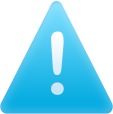 общего, среднего общего образования, за исключением указанных в п.13 Правил.
П.7, 11 Правил
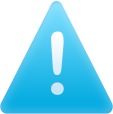 ОО включают ВПР в расписание учебных занятий.
П.7 Правил
ОО могут использовать ВПР в качестве мероприятий ТЕКУЩЕГО КОНТРОЛЯ успеваемости и ПРОМЕЖУТОЧНОЙ АТТЕСТАЦИИ обучающихся, проводимых в рамках реализации
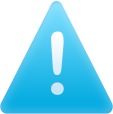 образовательной программы.
П.8 Правил
Участниками ВПР являются все обучающиеся, за исключением обучающихся 1 - 3, 9 и 11
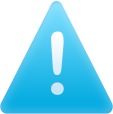 классов.
П.11 Правил
Обучающиеся с ОВЗ принимают участие в ВПР по решению ОО с согласия родителей
(законных представителей) и с учетом особенностей состояния здоровья и психофизического
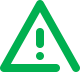 развития.
П. 14 Правил
Один обучающийся в течение учебного года участвует только в одном мероприятии по
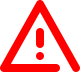 оценке качества образования федерального уровня (ВПР, НСИ, МСИ).
П.16 Правил
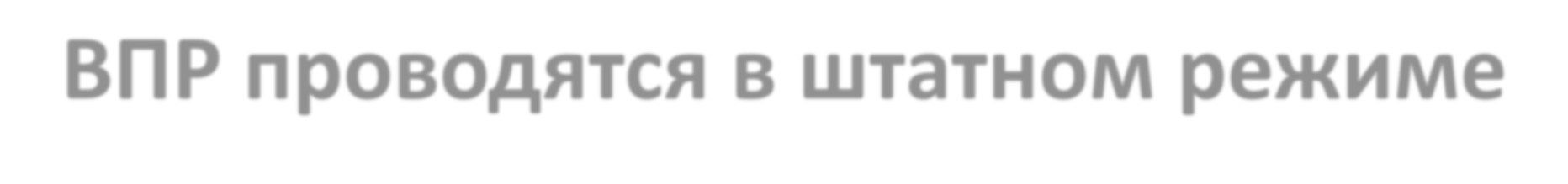 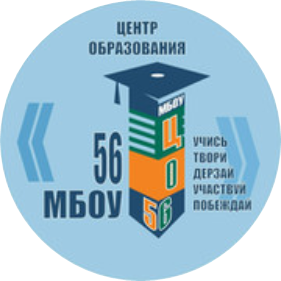 ВПР проводятся в штатном режиме
4 кл.
3
5 кл.
4
6 кл.
4
7 кл.
4
8 кл.
4
10 кл.
4
Русский язык
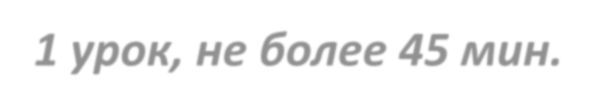 Русский язык
Русский язык
1 урок, не более 45 мин.
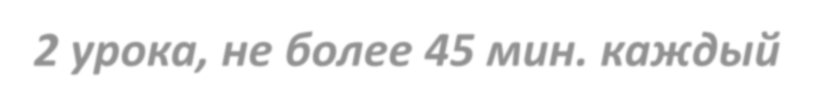 Математика
Математика
Математика
2 урока, не более 45 мин. каждый
География
1 предмет
по выбору ФО
2 предмета по выбору федерального организатора (ФО)
1 предмет — из Группы 1 («желтые»); 1 предмет — из Группы 2 («зеленые»)
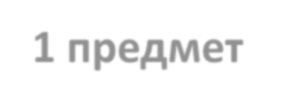 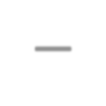 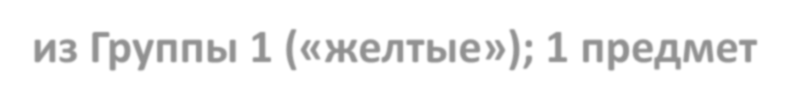 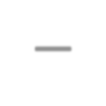 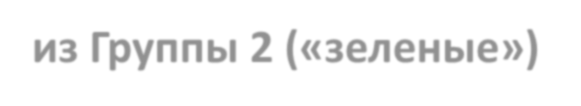 Физика
Окружающий мир
Биология	Биология
Биология	Биология
География	География
История	История
Литература	Обществознание
Химия
География
География
История
Литературное чтение
Физика
Физика
Обществознание
Химия
Информатика
Иностранный язык
Информатика
Литература
История
История
Иностранный
язык
1 урок, не более 45 мин.
Иностранный язык
Литература
Обществознание
Обществознание
Иностранный язык
Литература
Все предметы - 2 урока, не более 45 мин
каждый
1 урок,
не более 45 мин
Литература
Иностранный язык
Иностранный язык
2 урока, не более 45 мин каждый
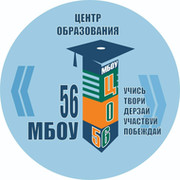 Расписание 2025
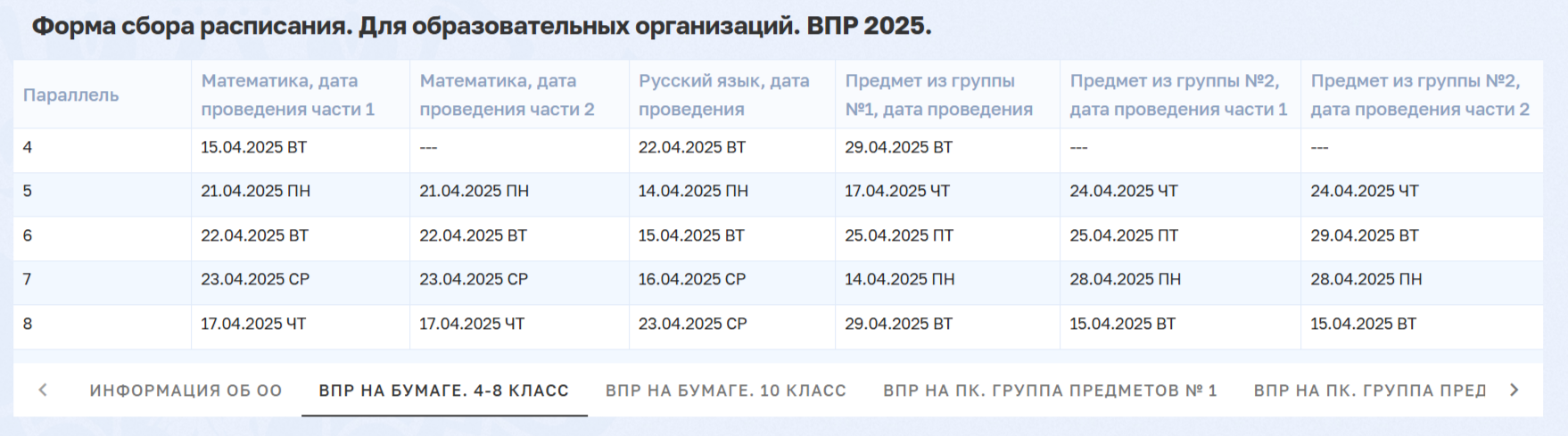 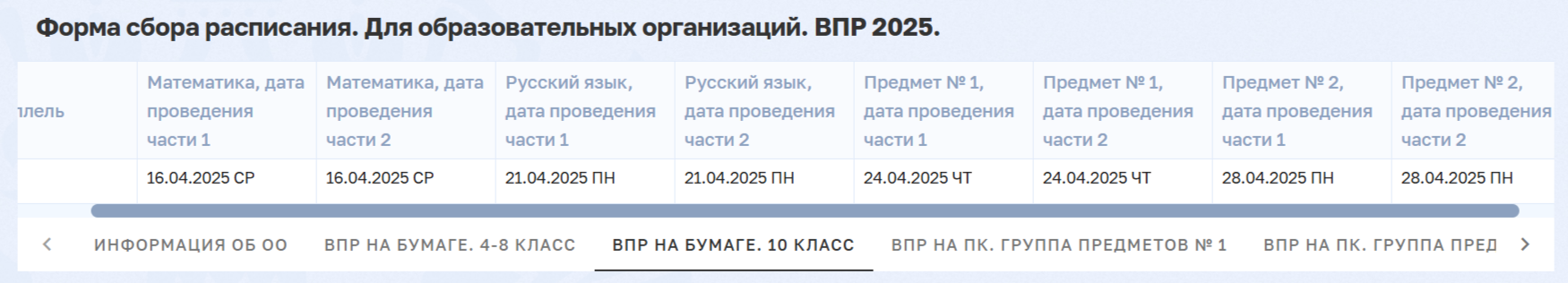 10
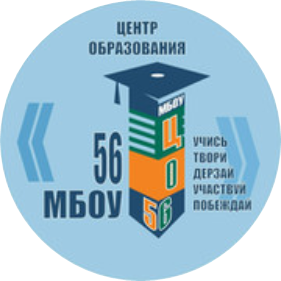 ПОДГОТОВКА К ПРОВЕДЕНИЮ ВПР
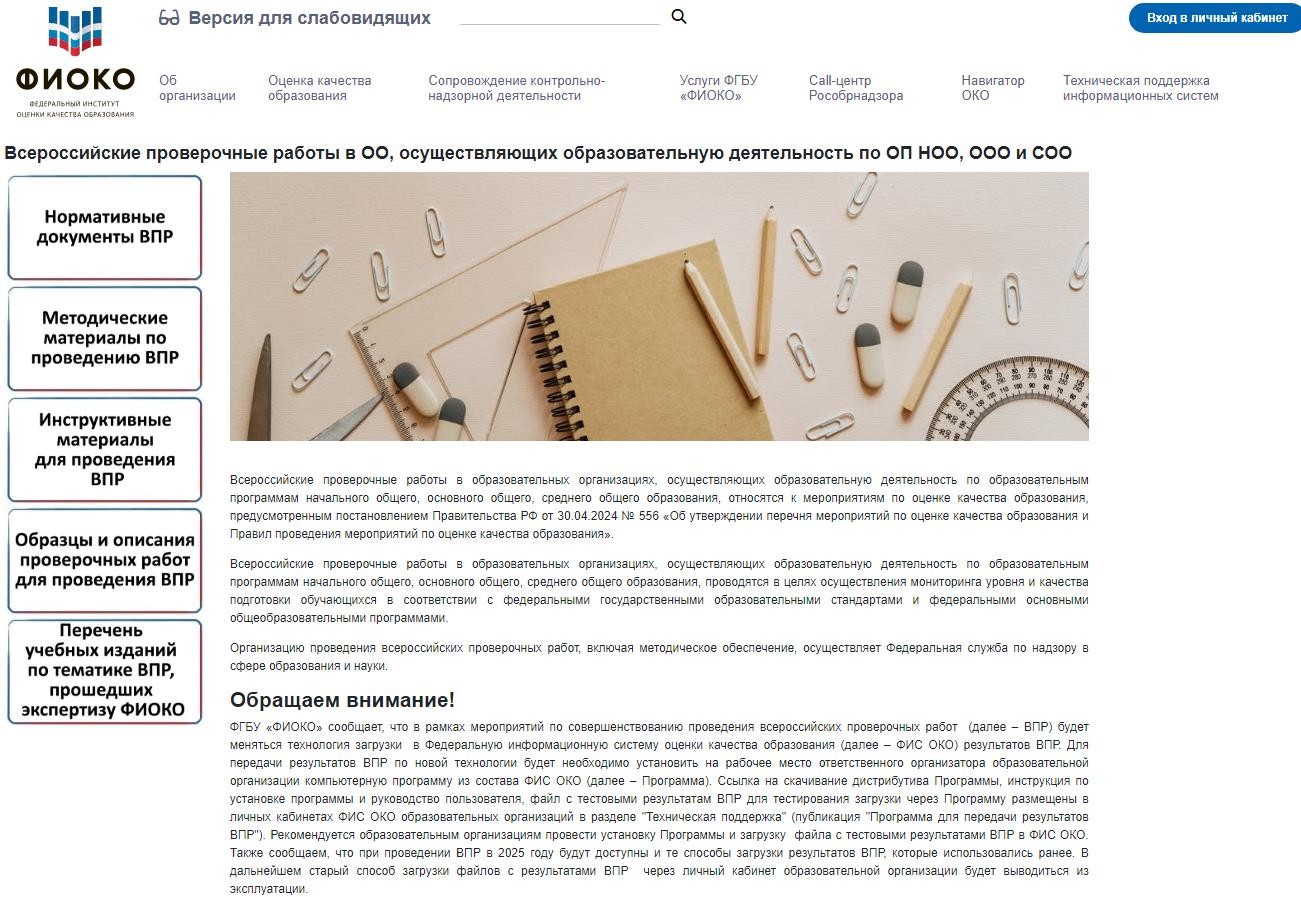 Официальный сайт ФГБУ «ФИОКО».
Раздел «Навигатор ОКО» – «Навигатор ВПР в ОО»

https://fioco.ru/nav-vpr-oo
Нормативные документы ВПР
Методические материалы по проведению ВПР
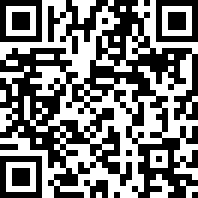 Образцы и описания проверочных работ
для проведения ВПР в 2025 году
Перечень учебных изданий по тематике ВПР, получивших положительную экспертную оценку ФГБУ «ФИОКО»
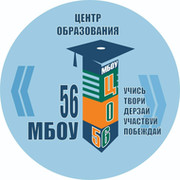 1. Файл с кодами для выдачи участникам представляет собой таблицу с напечатанными кодами, которые выдаются участникам перед началом работы. Перед выдачей таблица с кодами разрезается на отдельные коды. Рекомендуется заранее присвоить код каждому участнику и составить список, в котором необходимо указать соответствие кода и ФИО участника. Каждому участнику присваивается один и тот же код на все работы. Каждый код является уникальным и используется во всей ОО только для одного обучающегося. 
2. При проведении проверочных работ на бумажном носителе организует проверку работ участников экспертами в соответствии с критериями оценивания и с соблюдением принципов объективности и достоверности.
3. Заполняет электронную форму сбора результатов: вносит код, номер варианта работы, баллы за задания каждого из участников, контекстную информацию (пол, класс) и отметку за предыдущий триместр/четверть/полугодие.
В электронной форме сбора результатов и в электронном протоколе передаются только коды участников (логины), ФИО не указывается.
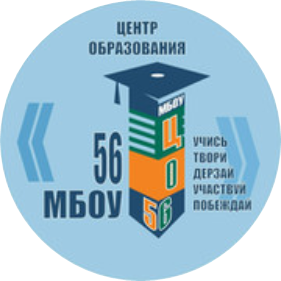 ВПР-2025. Важно!
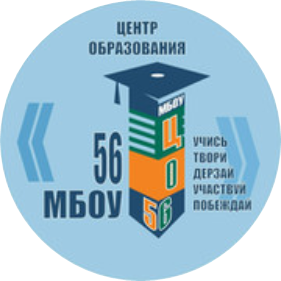 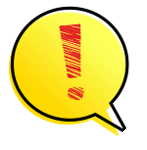 Распределение конкретных предметов на основе случайного выбора по конкретным классам осуществляется
федеральным организатором.


Для проведения ВПР по предметам на основе случайного выбора предметы распределяются по группам:
«Группа №1» – 1 урок, не более чем 45 минут. «Группа №2» – 2 урока, не более чем 45 минут каждый.


Работы, рассчитанные на 2 урока, состоят из двух частей. Задания первой и второй части могут выполняться в один день с перерывом не менее 10 минут или в разные дни. В МБОУ ЦО № 56 – работа пишется в один день!


Информация о распределении предметов на основе случайного выбора по классам предоставляется ОО один раз в неделю (во вторник) на каждый день проведения следующей недели в ЛК ГИС ФИС ОКО в соответствии с расписанием.


Не предусмотрено обязательное выполнение работы в другой день, если в день проведения ВПР обучающийся
отсутствовал по какой-либо причине. Не предусмотрено повторное выполнение проверочной работы.


Результаты работ участников, выполнивших только одну часть (первую или вторую), не учитываются при обработке и
не предоставляются в разделе «Аналитика».
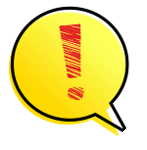 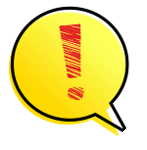 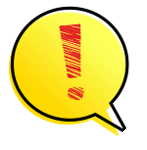 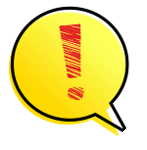 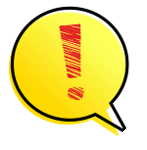 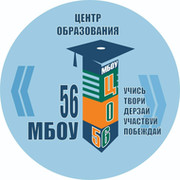 В каждой параллели по каждому учебному предмету выбирается только один формат проведения (для всей параллели)
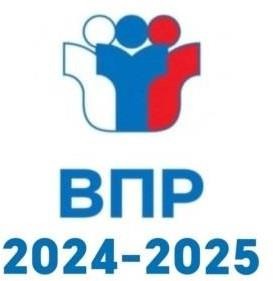 Формат можно изменить
при заполнении расписания
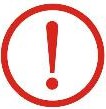 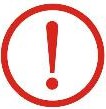 На бумажном
носителе
С использованием компьютера
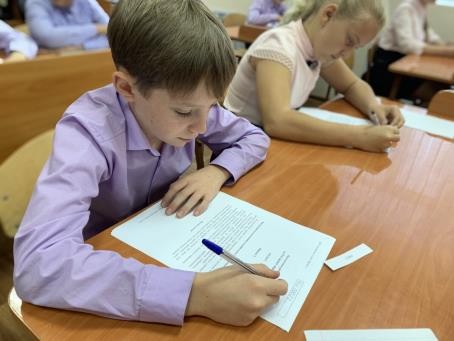 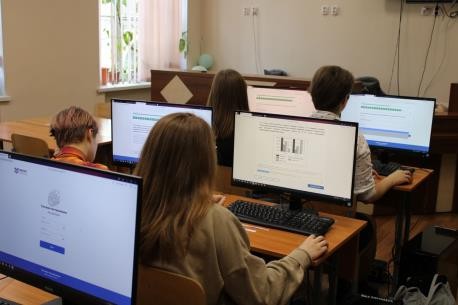 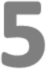 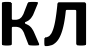 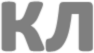 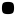 Все предметы, в т.ч.
«Информатика» и
«Иностранный язык»
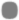 «История», «Биология»
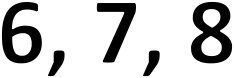 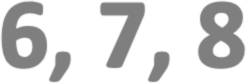 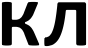 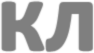 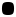 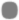 «История», «Биология» «География», «Обществознание»
Каждому участнику выдается один ПЯТИЗНАЧНЫЙ КОД на все работы. Каждый код является уникальным и используется только для одного обучающегося.
Выбор работы с использованием компьютера по учебному предмету не гарантирует распределение именно этого предмета.
Возможно проведение ВПР в несколько сессий в рамках выбранной даты или в течение нескольких дней (не более 5) в рамках периода проведения ВПР.
Проверочная работа доступна только в заявленный день проведения.
Реквизиты доступа участников публикуются в ЛК ОО ГИС ФИС ОКО
на каждый день проведения.
Результаты будут доступны только после 16.06.2025.
Формат печати вариантов ВПР — А4, черно-белый,
1 страница на листе, для 4 кл. – односторонняя.
Доступ к скачиванию материалов ВПР в ЛК ГИС ФИС ОКО открывается не позднее 09:00 мск.
за 2 рабочих дня до даты проведения работы.
Архивы с материалами ВПР будут доступны
в течение 3 рабочих дней после дня проведения.
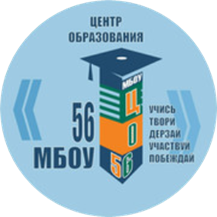 ОСОБЕННОСТИ ПРОВЕДЕНИЯ
Иностранный язык
Информатика
Основной изучаемый
в образовательной организации
Проводится на бумажном носителе.
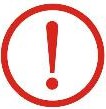 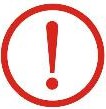 Проводится на бумажном носителе.
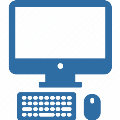 Два задания выполняются на компьютере.
Требуется установка специального ПО:
Среда программирования КуМир
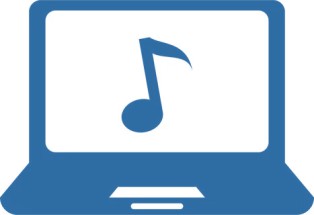 Необходимо оборудование
для воспроизведения MP3-файлов
(аудирование).
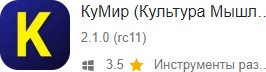 Биология
Математика и Физика
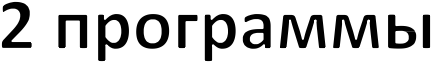 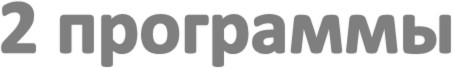 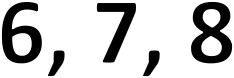 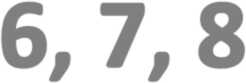 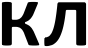 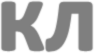 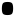 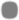 «Базовая»
«С углублённым изучением предмета»
Линейная
Организатор предоставляет 2 архива: для базовой и для углубленной
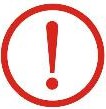 Концентрическая